197 школа Центрального района
«Новые практики воспитания, обеспечивающие повышение образовательной мотивации обучающихся основной и средней школы» 
(3 год в статусе РИП)
Гутник И.Ю. 
Гембель Т.П.
Дмитриева Ю.И.
7 посылов…
В «Законе об образовании» написано о том, что целью образования является самоопределение ученика, но – как ? кто? и когда? 
будет это делать -не определено.
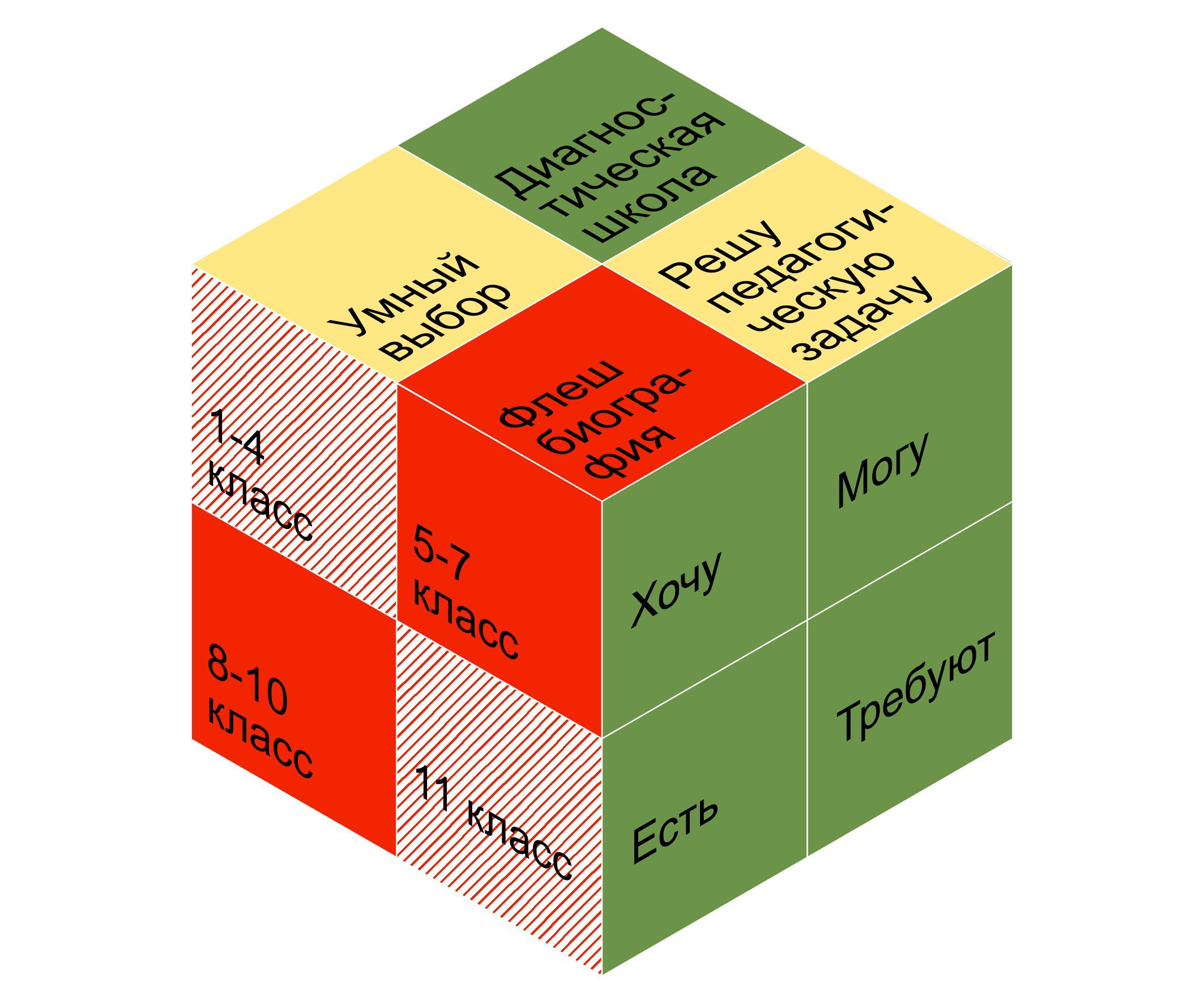 Рефлексивные сессии как новая воспитательная практика
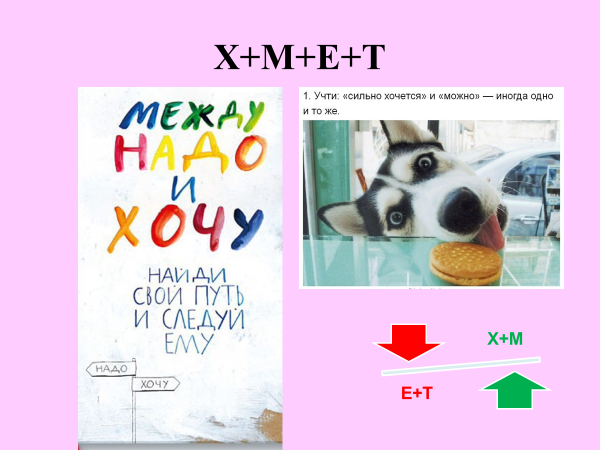 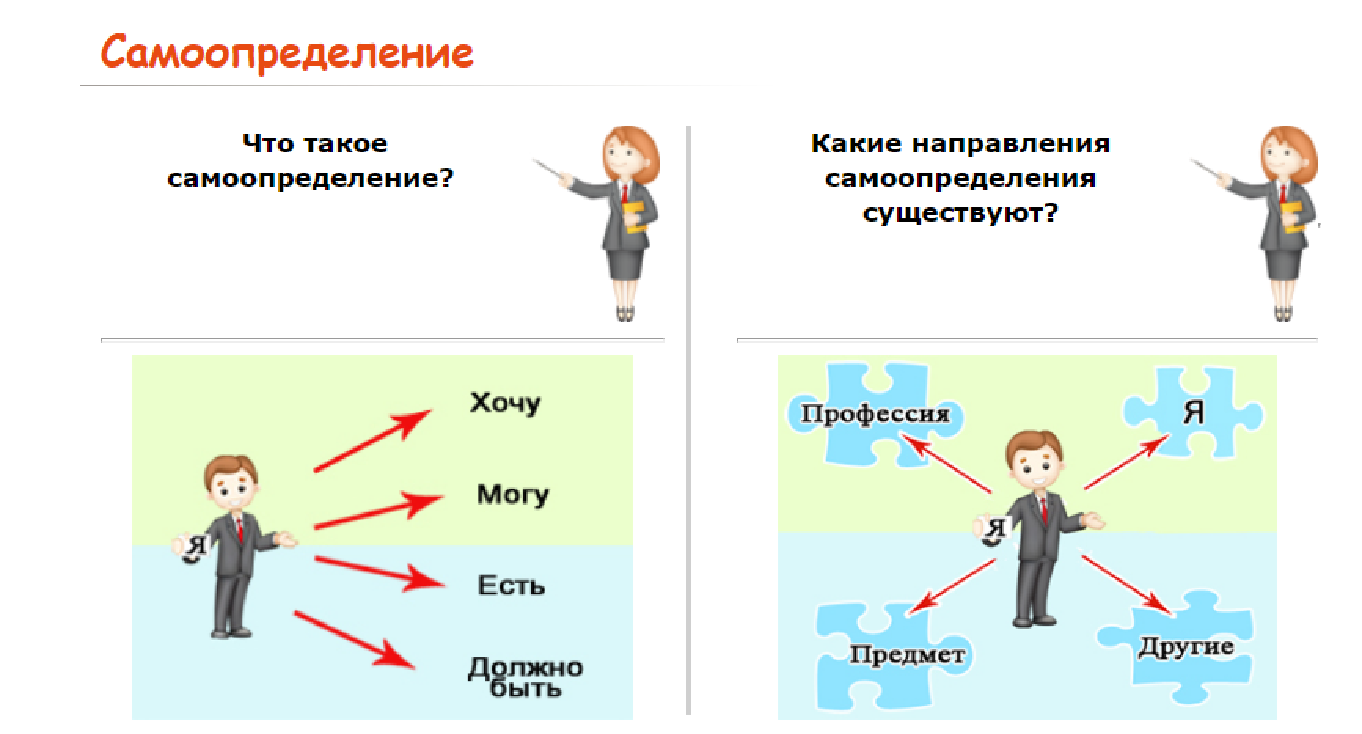 Рефлексивные сессии как новая воспитательная практика
Педагогическая диагностика в школе практически не используется, нужно пространство и время для ее реализации
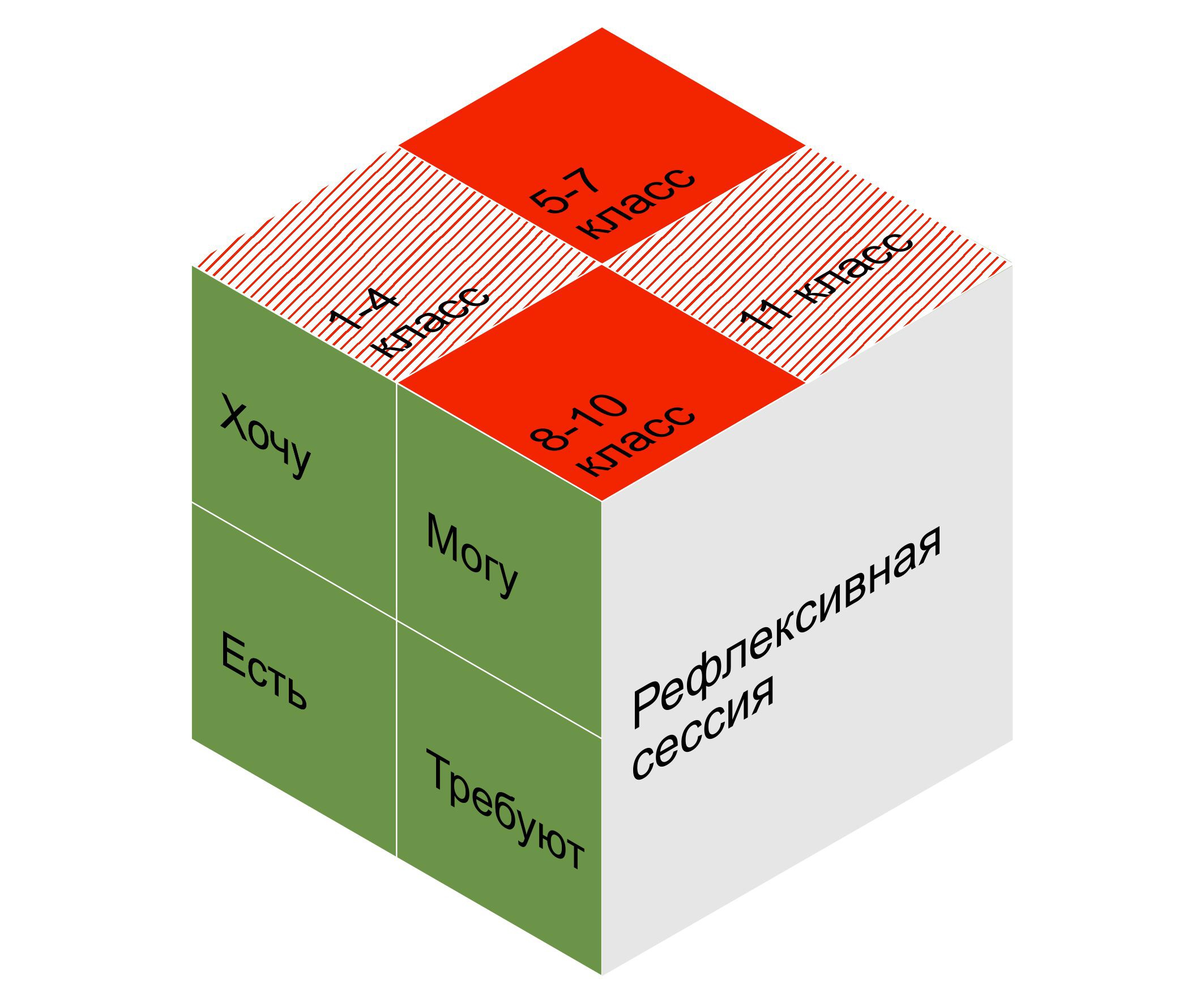 Рефлексивные сессии как новая воспитательная практика
При помощи сайта ДШ обучают студентов РГПУ им.Герцена в курсах «Решение педагогических задач», там размещено 50 методик педагогической диагностики
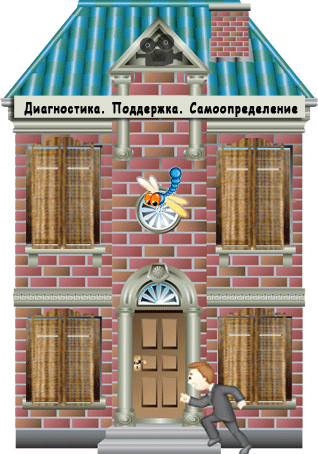 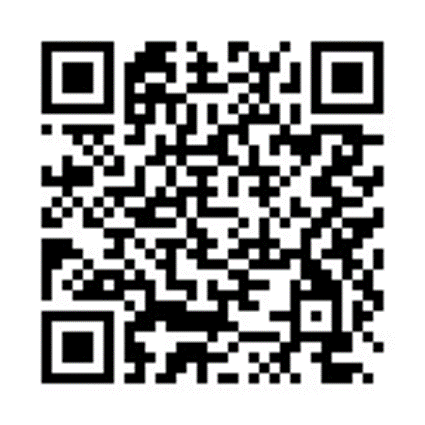 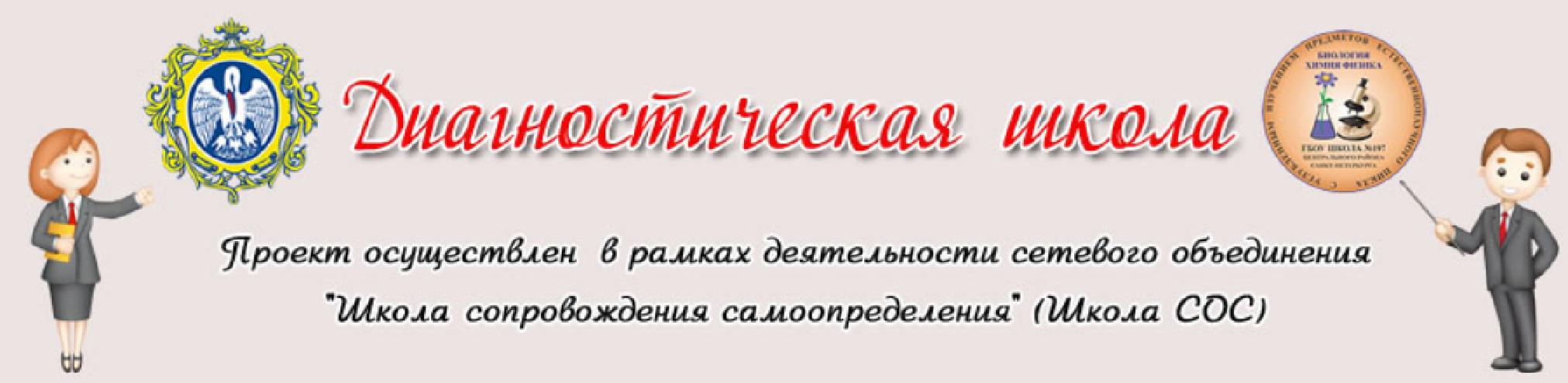 Рефлексивные сессии как новая воспитательная практика
Взрослый не является авторитетом для подростка-нужно уйти от позиции наставника, а перейти к совмещению этой позиции с позицией коуча, который задает вопросы,  и тренера, который развивает необходимые умения.
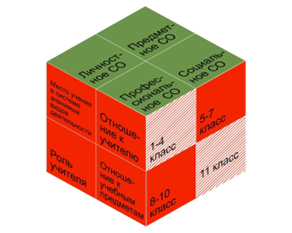 Рефлексивные сессии как новая воспитательная практика
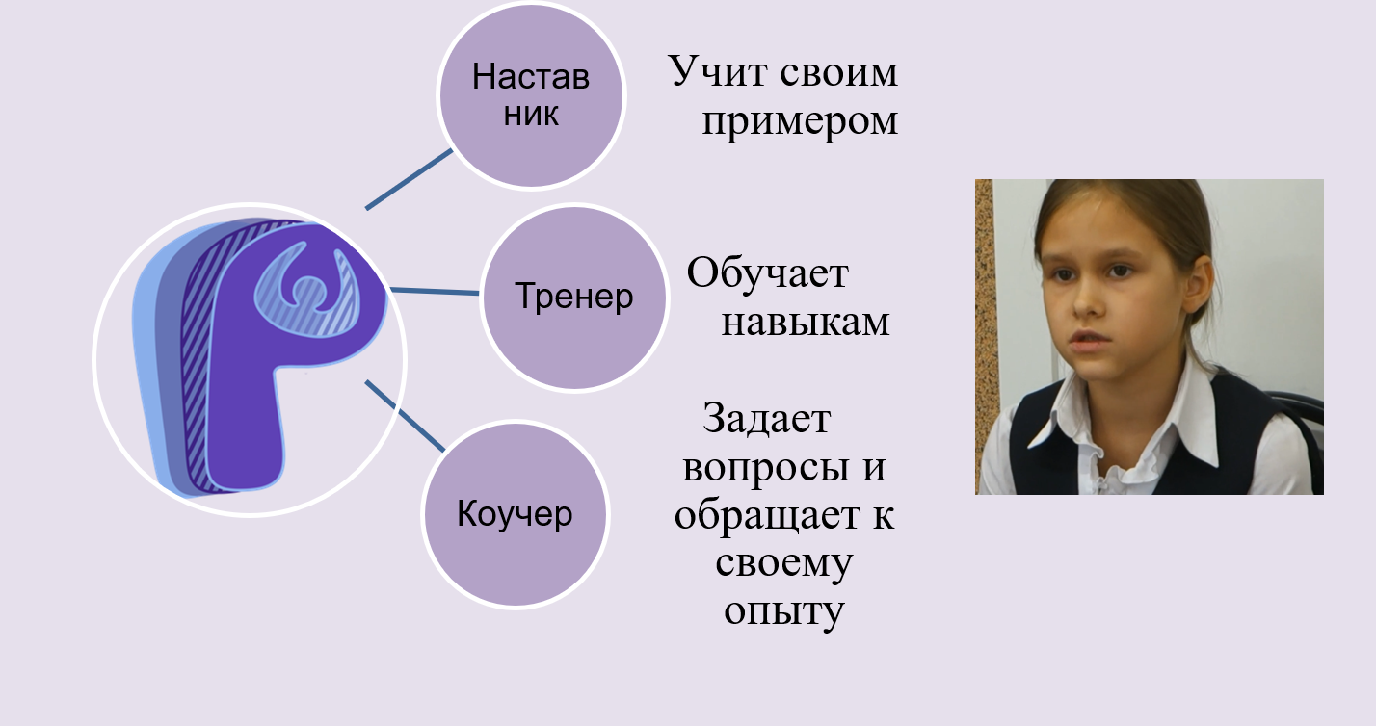 Рефлексивные сессии как новая воспитательная практика
Чужой опыт непередаваем, поэтому нужно анализировать свой, а для этого целесообразно использовать   модель Колба
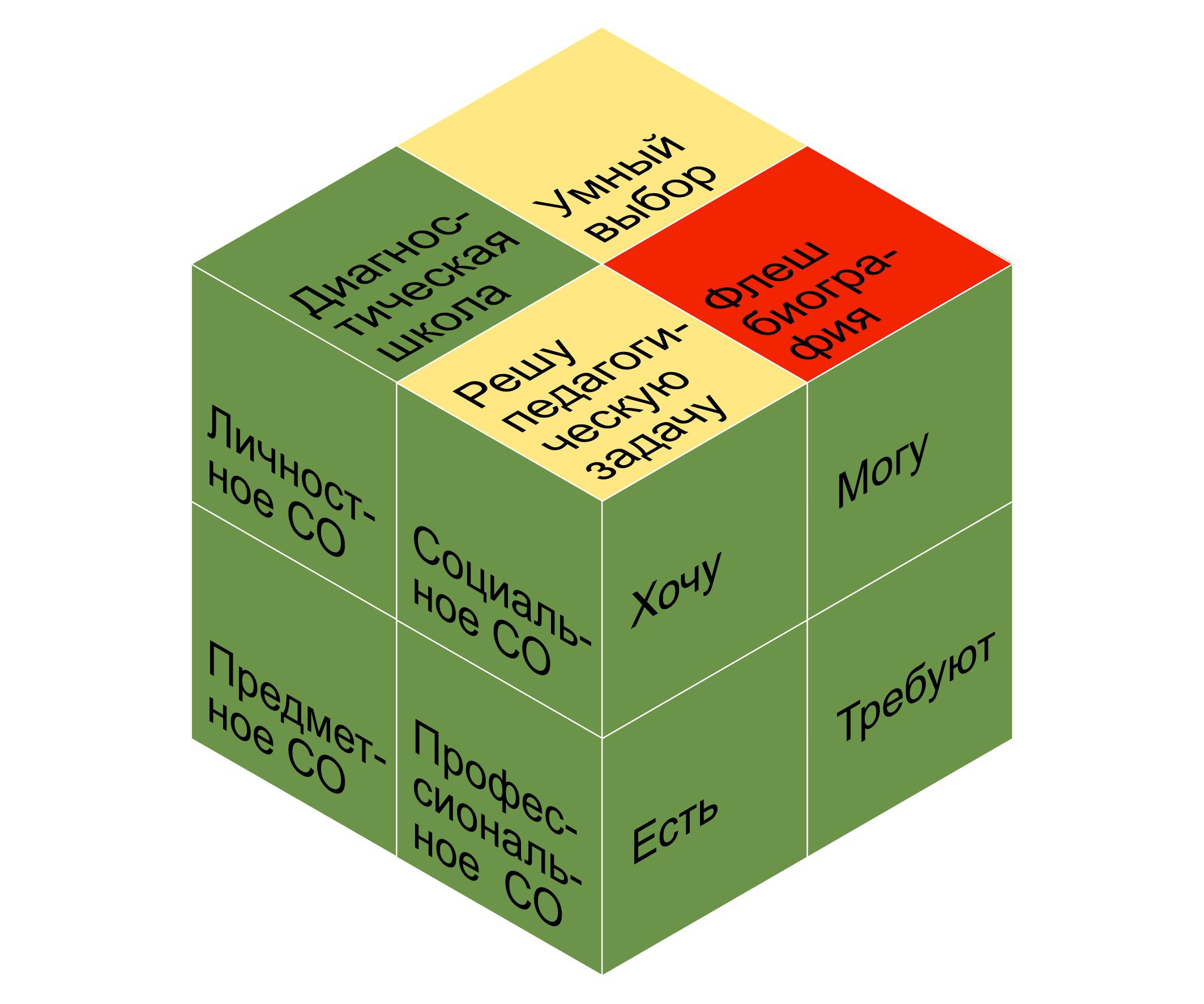 Рефлексивные сессии как новая воспитательная практика
Рефлексивные сессии как новая воспитательная практика
Воспитание через самопознание-лучший из путей воспитания.
«Воспитание возможно лишь через самопознание» (Н.И. Пирогов)
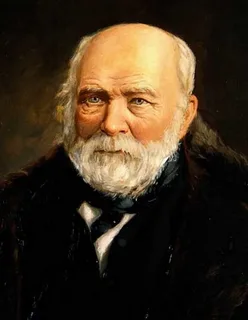 Рефлексивные сессии как новая воспитательная практика
6.	Обучение ребенка рефлексии позволяет ему не совершать необдуманные поступки и осознанно осуществлять выбор, основываясь на своей самооценке.
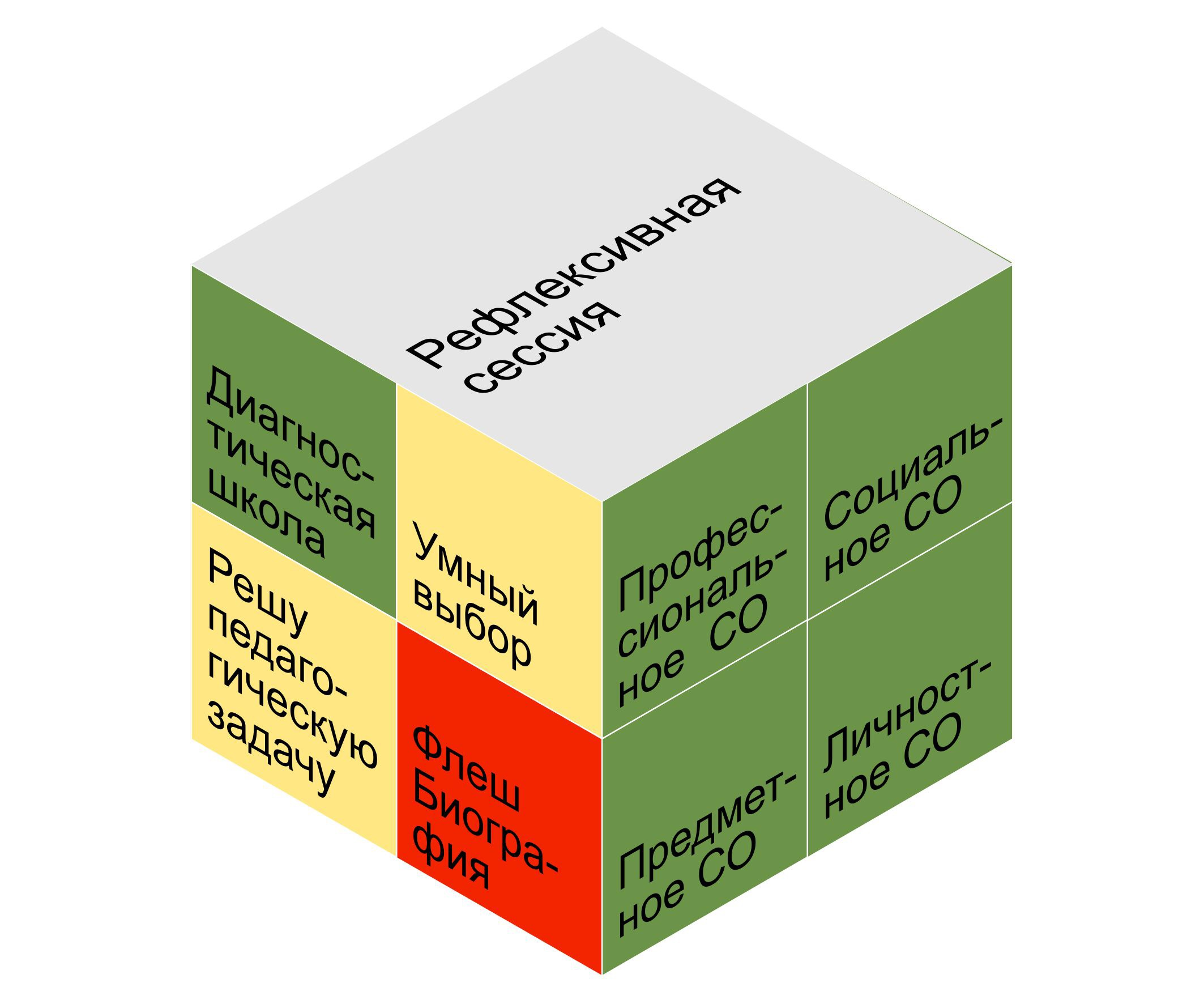 Рефлексивные сессии как новая воспитательная практика
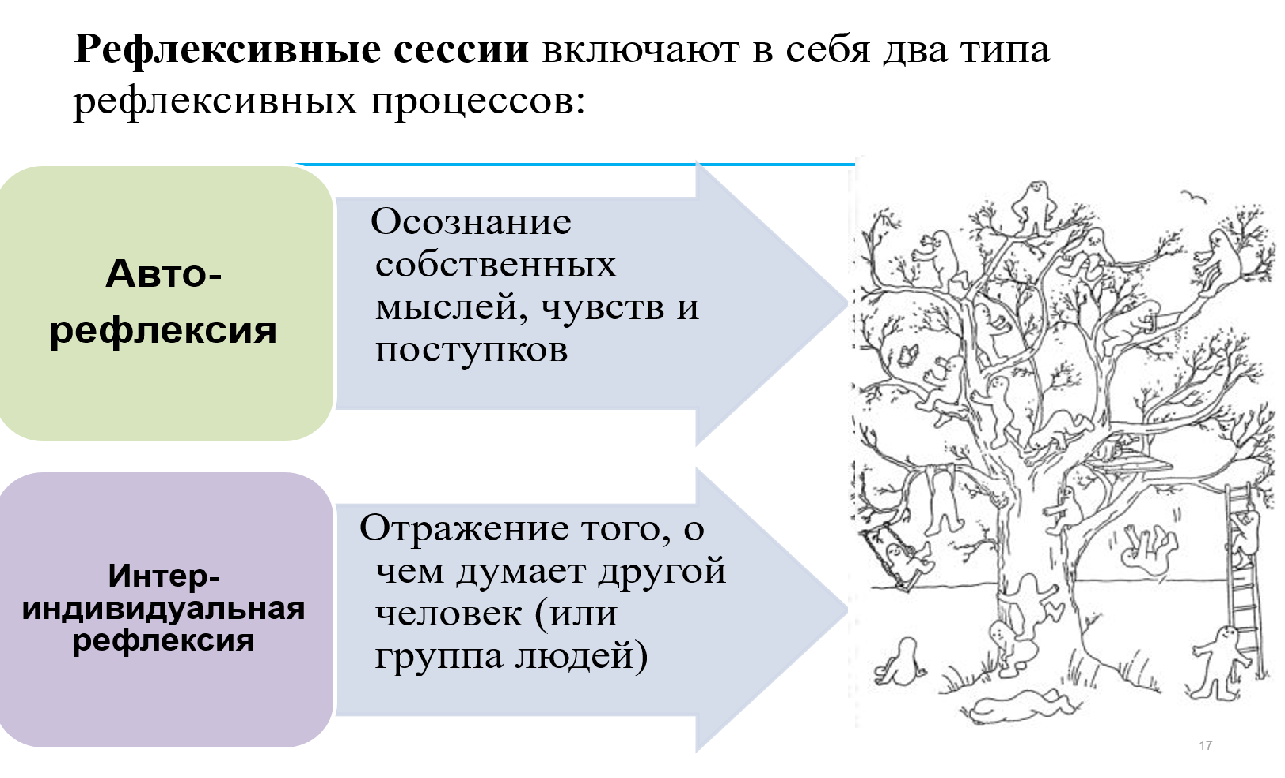 .
Рефлексивные сессии как новая воспитательная практика
7.	Необходимы новые способы повышения образовательной мотивации, основанные на применении всех видов педагогической рефлексии.
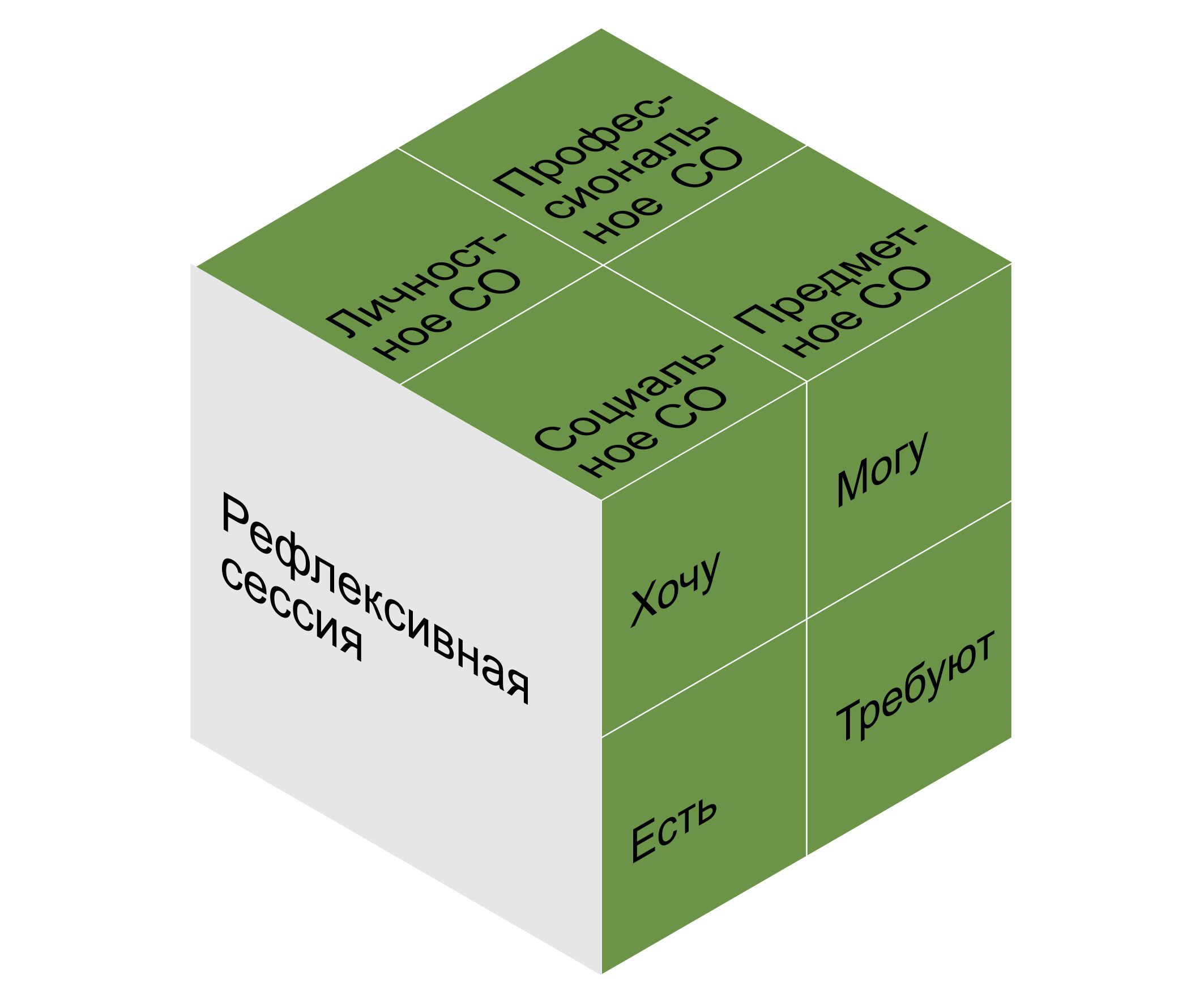 Рефлексивные сессии как новая воспитательная практика
.
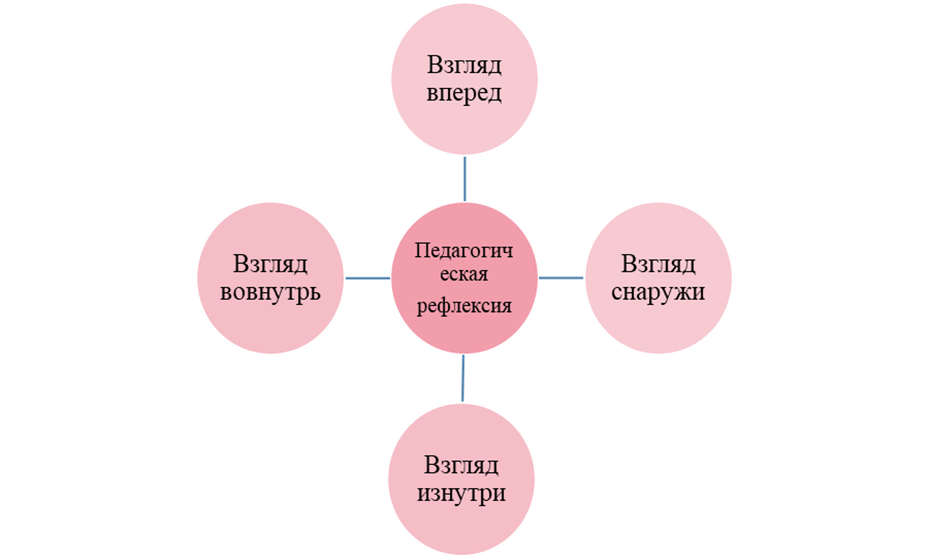 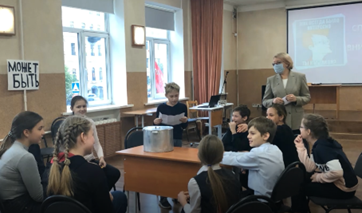 Рефлексивные сессии как новая воспитательная практика
Решением стали рефлексивные сессии- особая форма занятия, построенная на модели Колба, позволяющая осознать учеником важность самоопределения, понять, насколько каждое умение, характеризующее самоопределение, развито лично у него и при необходимости наметить пути улучшения данного умения совместно с педагогом.
Рефлексивные сессии как новая воспитательная практика
Рефлексивные сессии проходят в форме занятий в рамках внеурочной деятельности «Умный выбор в умной школе» с  5 по 10 класс.. Разработаны 54 сессии. Сессии распределены с точки зрения важности каждого из направлений самоопределения в данном возрасте.
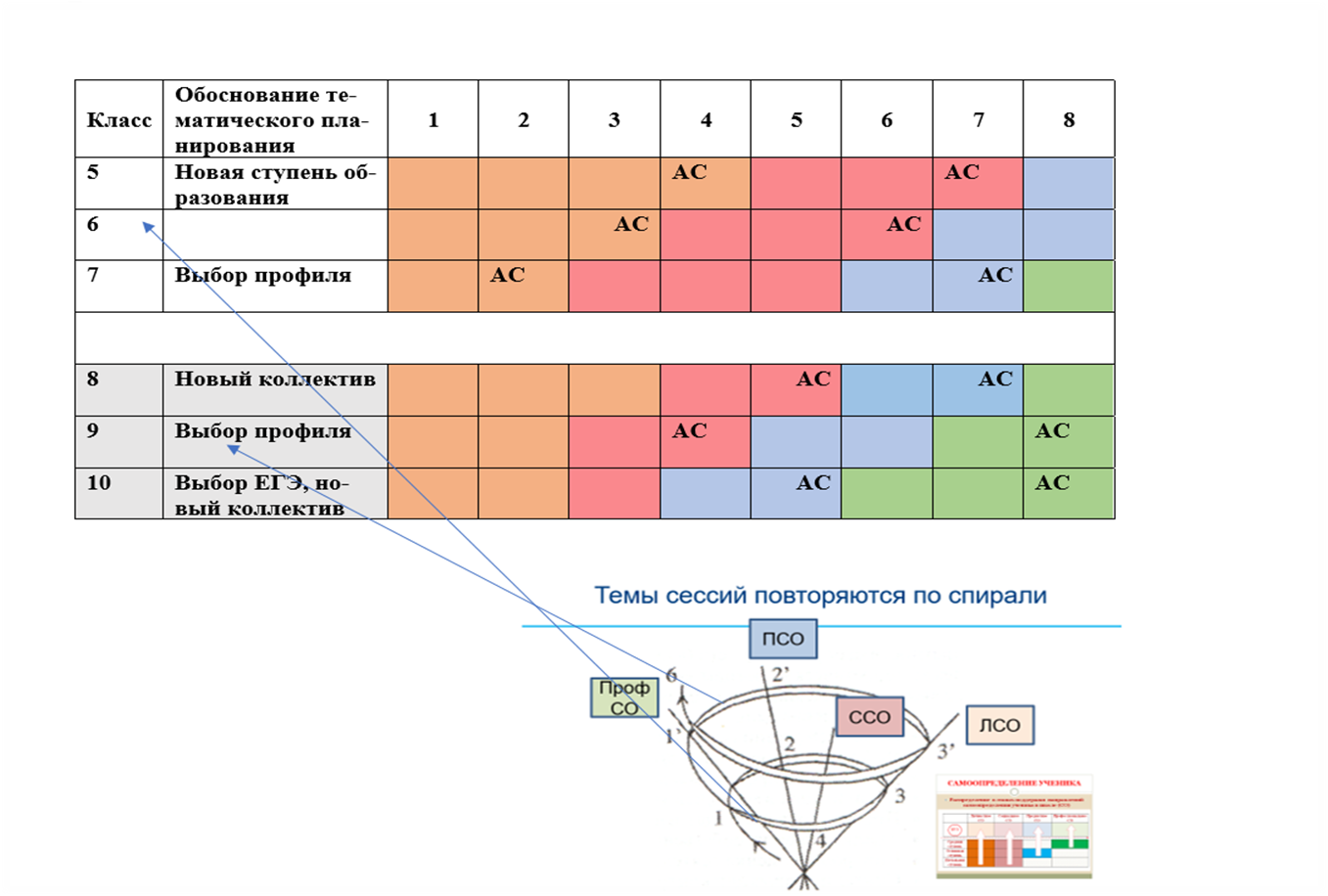 Рефлексивные сессии как новая воспитательная практика
Рефлексивные сессии как новая воспитательная практика
Для поддержки работы педагога создан сайт «Рефлексивная школа», являющийся  электронным УМК для подготовки и проведения сессий. Он стал продолжателем идей сайта «Диагностическая школа» На сайте РШ 150 методик- http://reflekschool.ru/
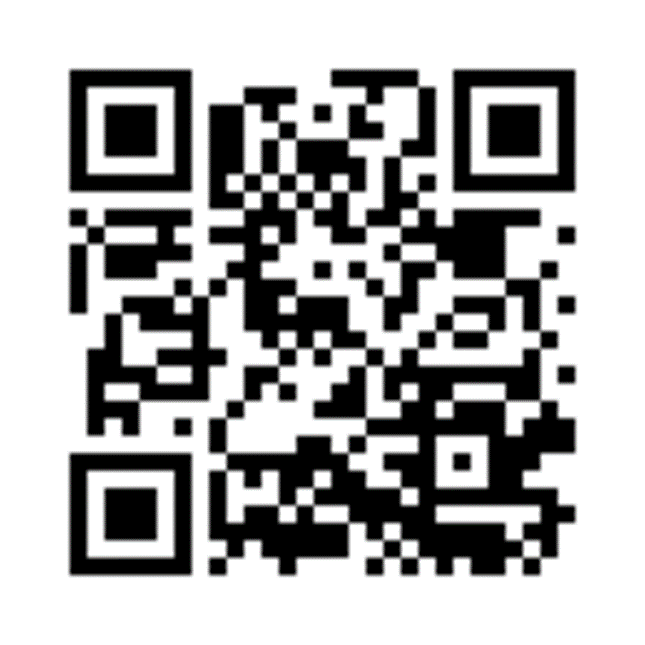 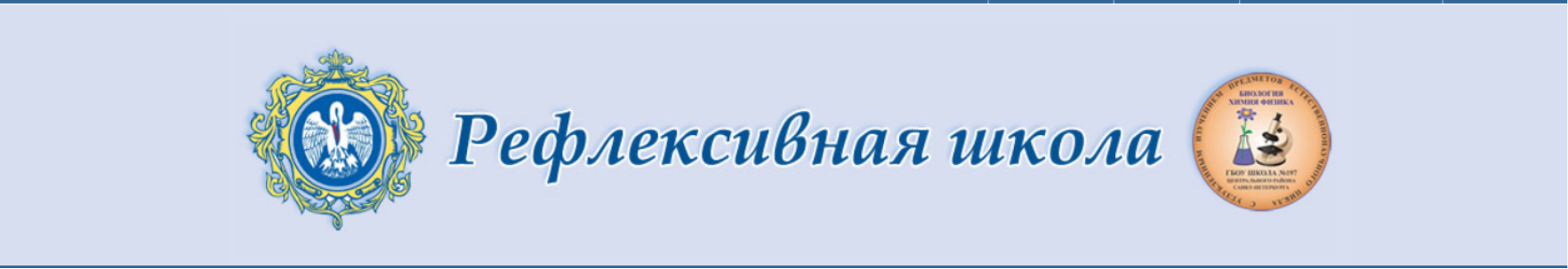 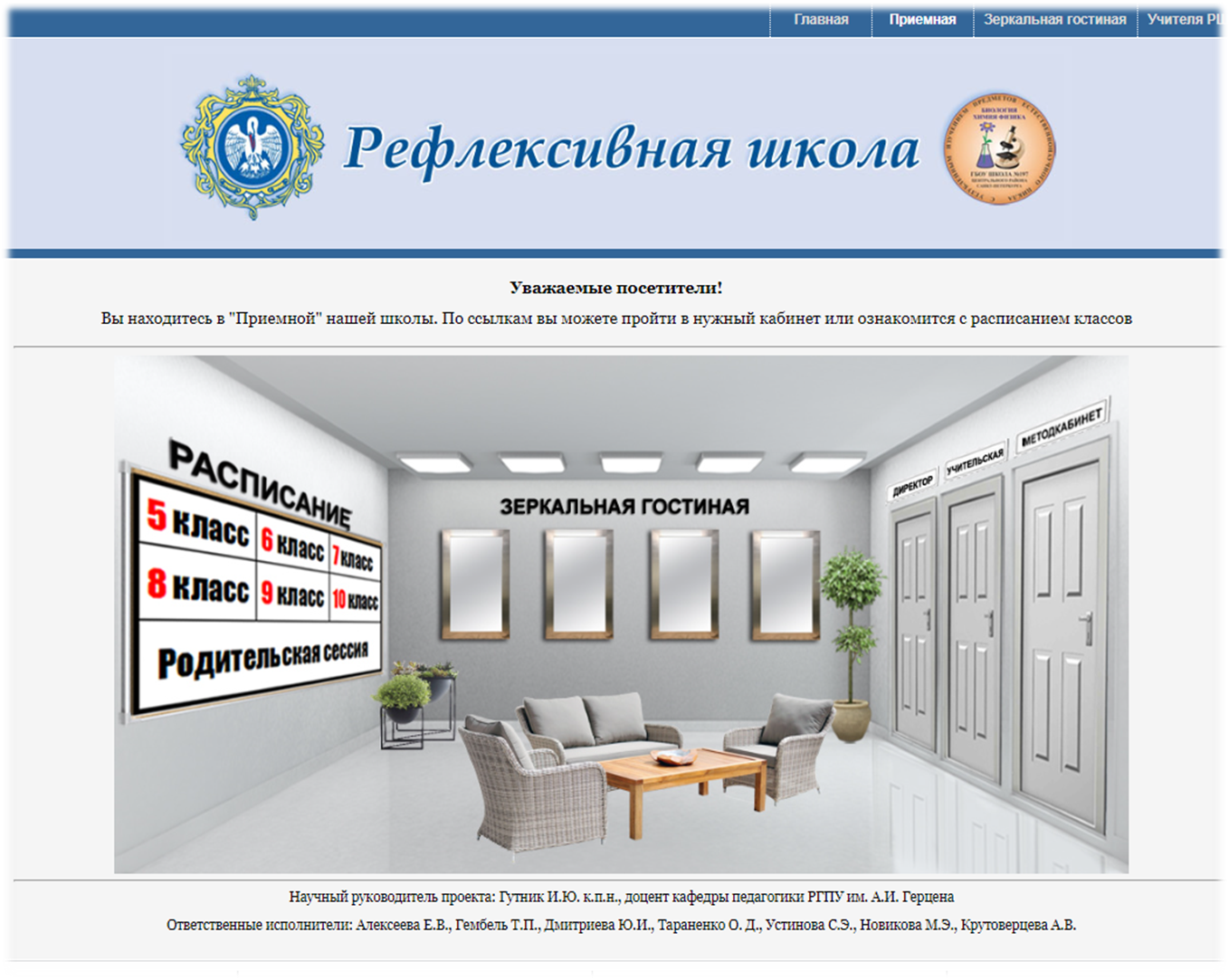 Рефлексивные сессии как новая воспитательная практика
.
Рефлексивные сессии как новая воспитательная практика
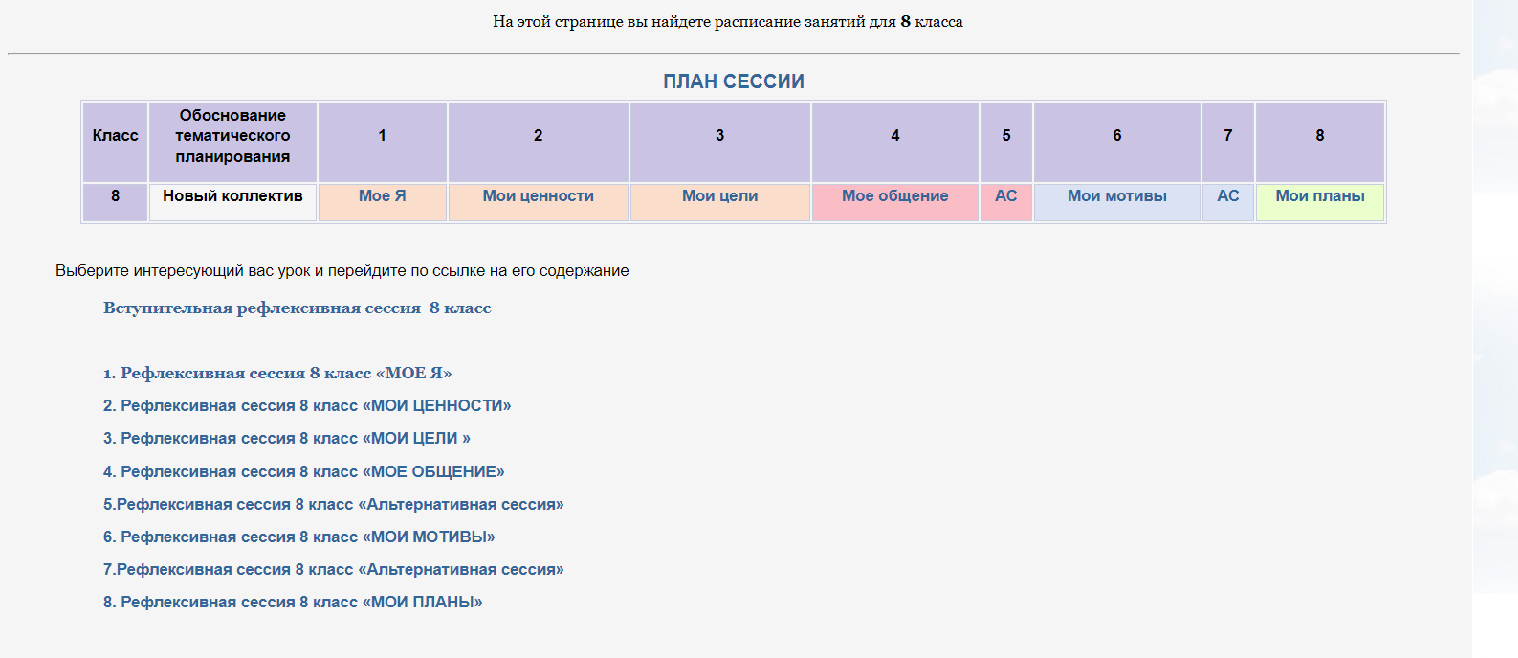 .
Для каждой сессии разработаны карты с гиперссылками для подготовки к сессии.
.
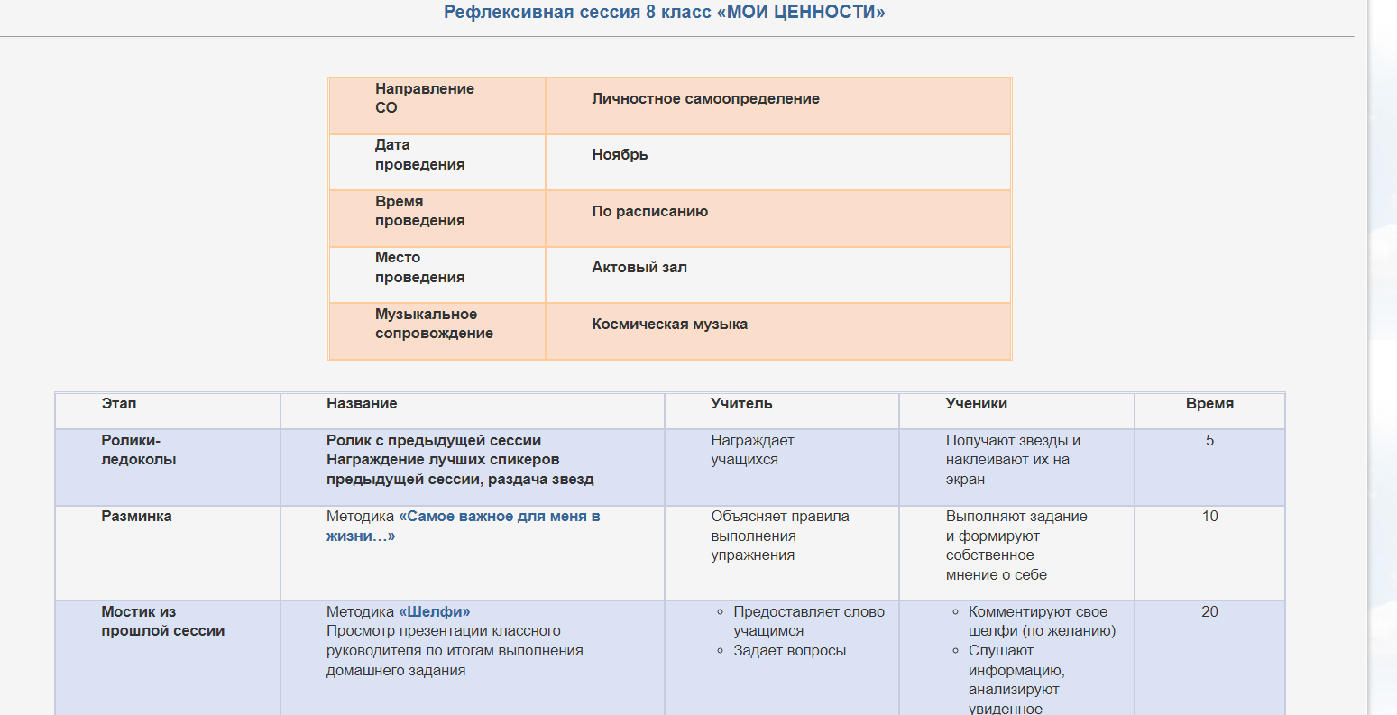 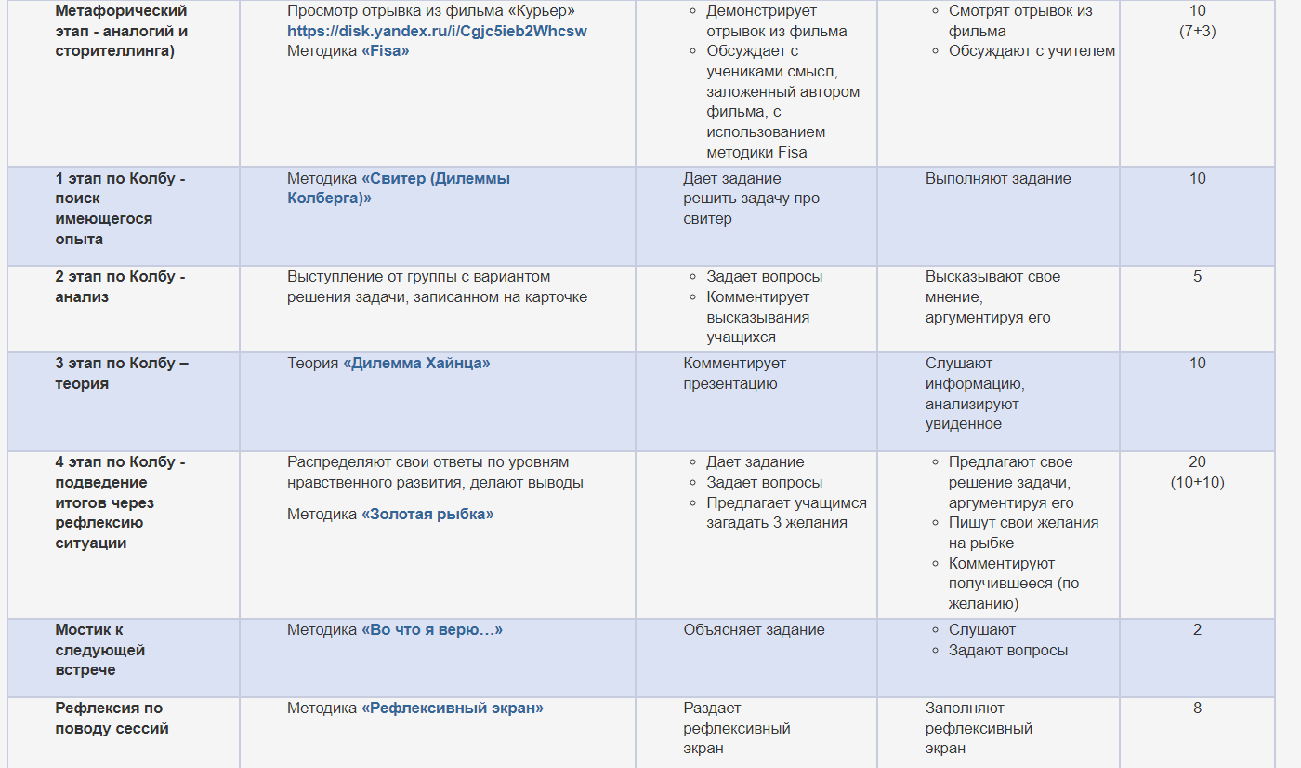 Рефлексивные сессии как новая воспитательная практика
.
Рефлексивные сессии как новая воспитательная практика
Каждая из сессий включает применение от 3 до 5 рефлексивных методик. Каждая из методик описана по 14 показателям, с примерами ее применения и интерпретации для разных учеников.
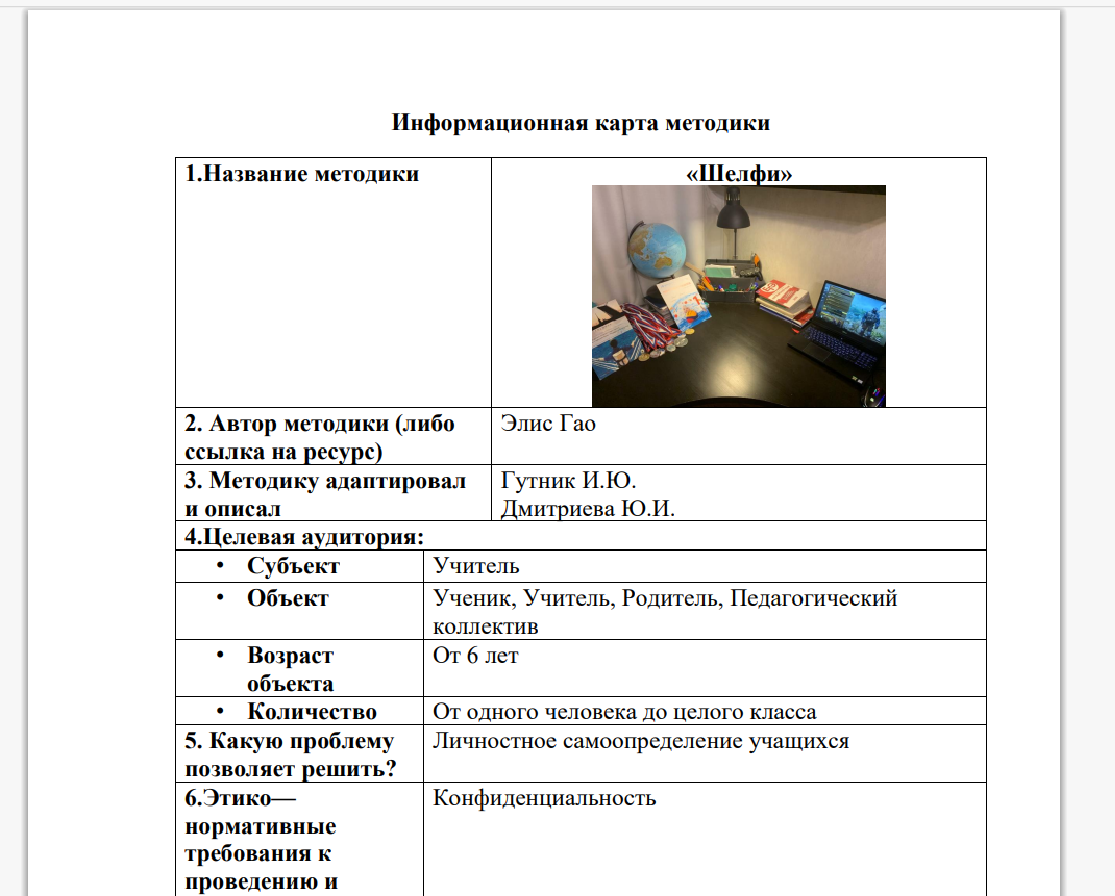 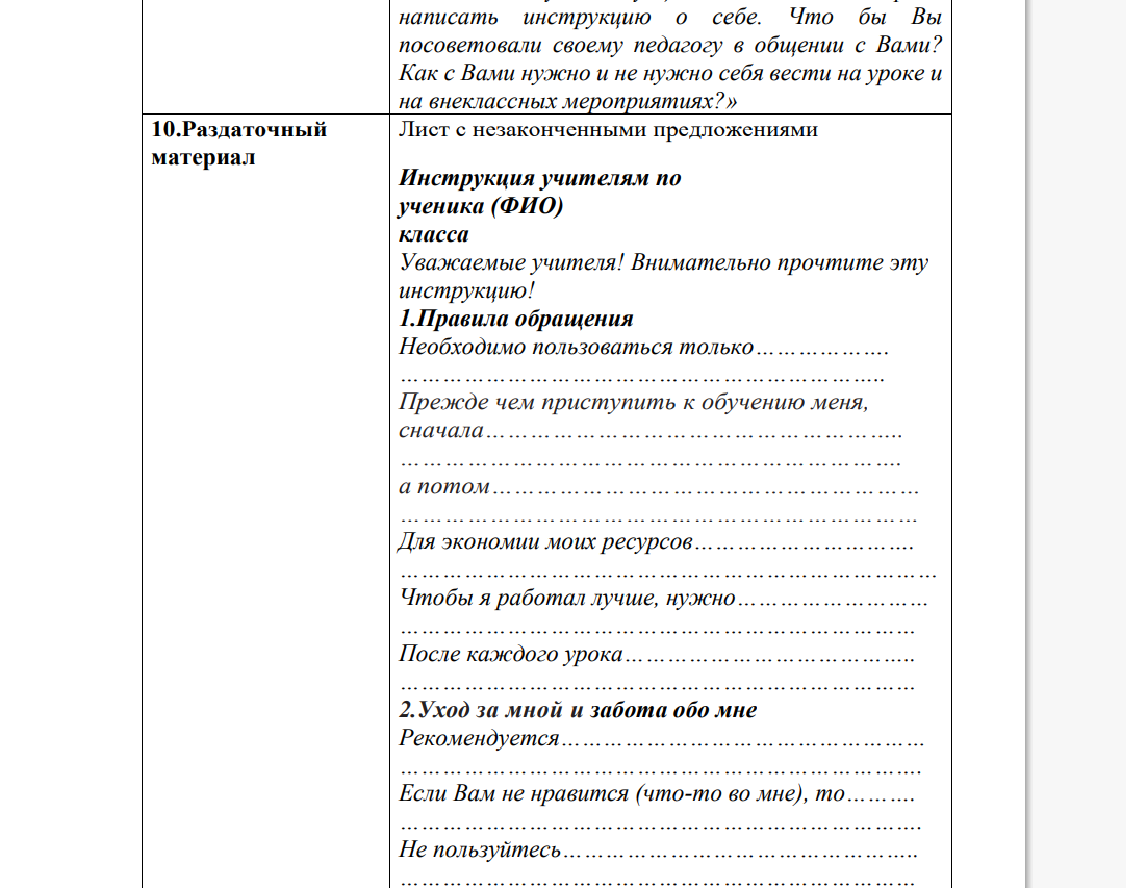 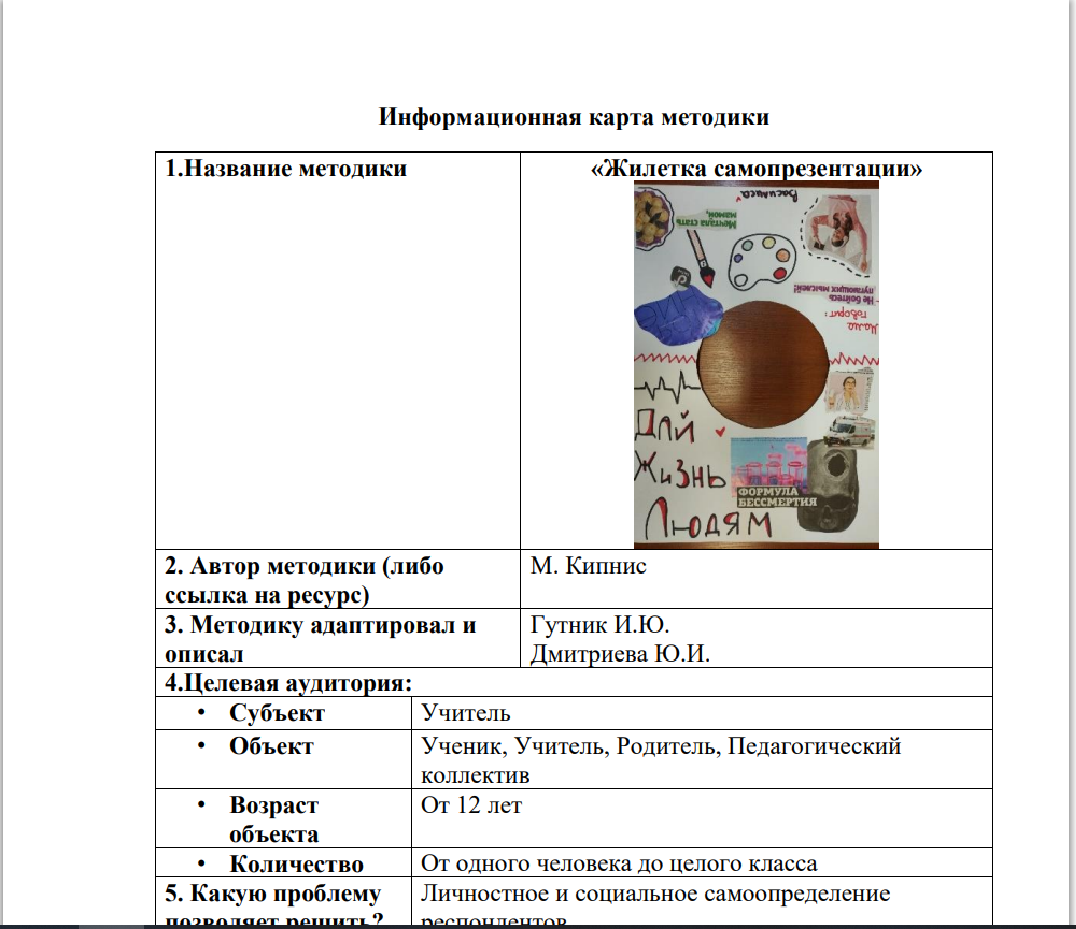 Рефлексивные сессии как новая воспитательная практика
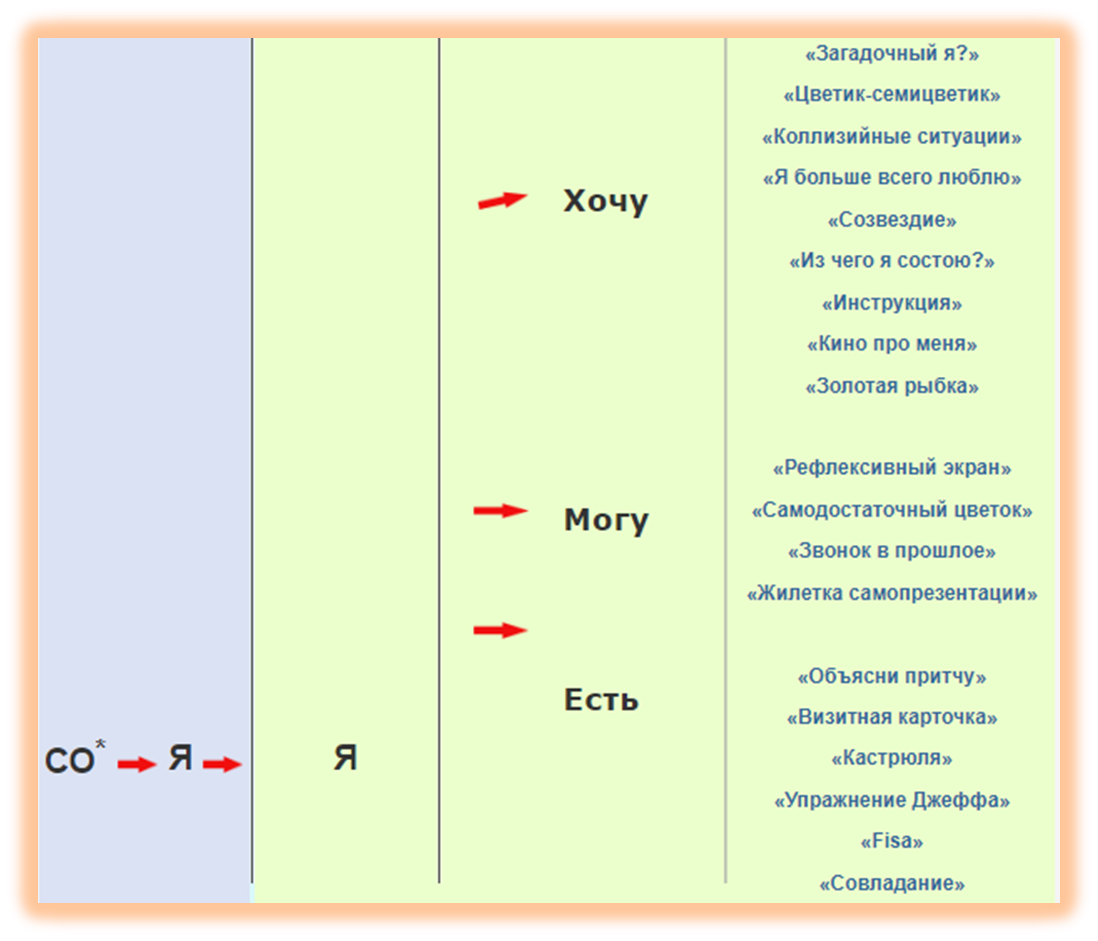 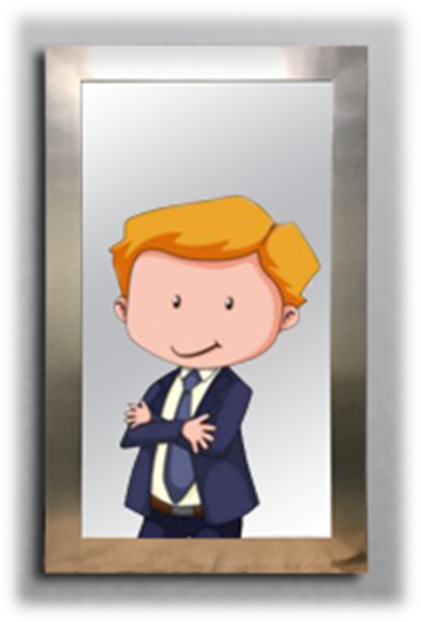 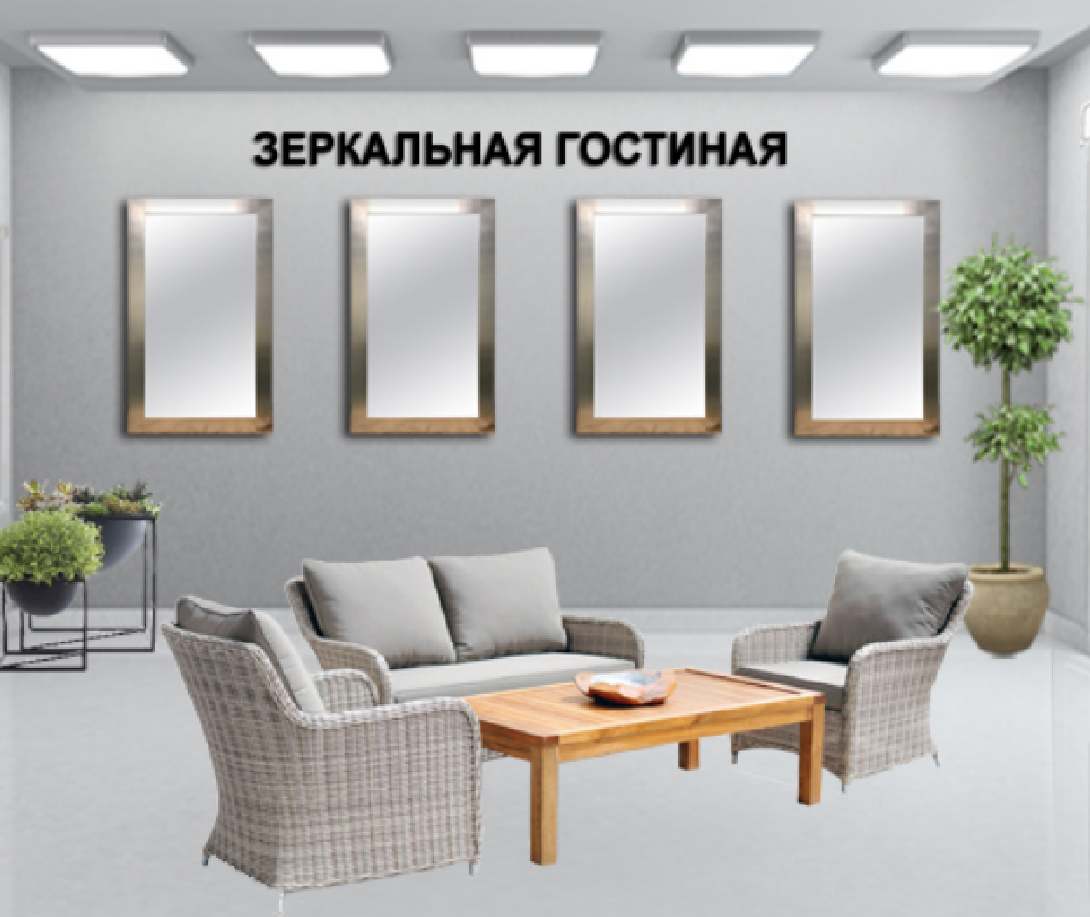 .
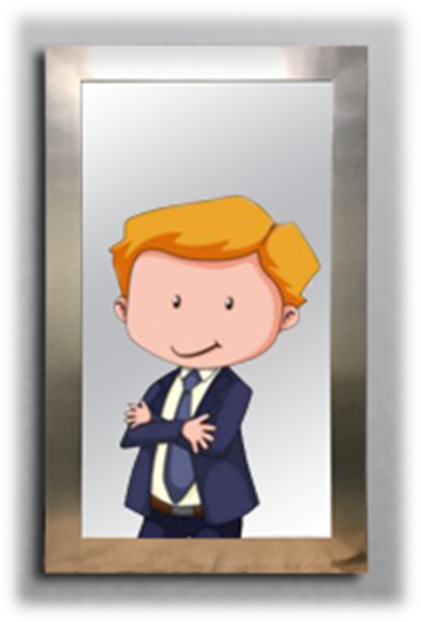 Рефлексивные сессии как новая воспитательная практика
.
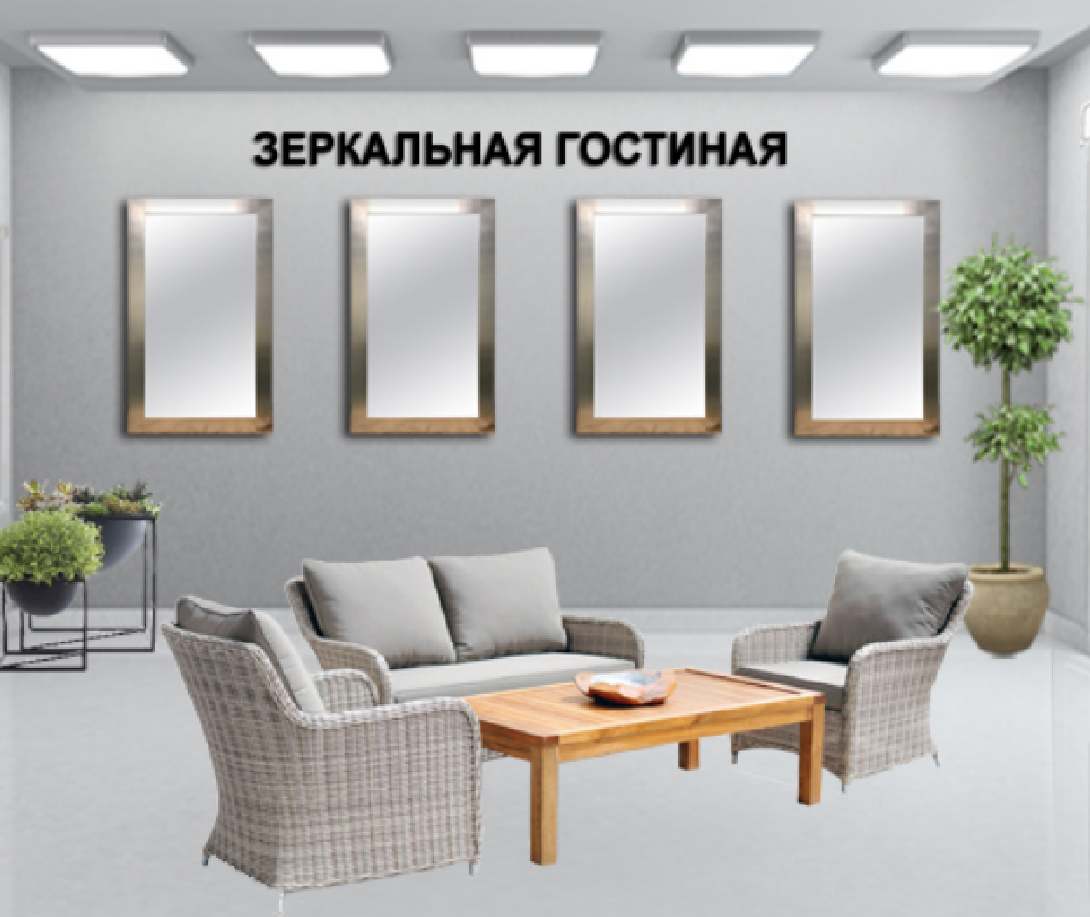 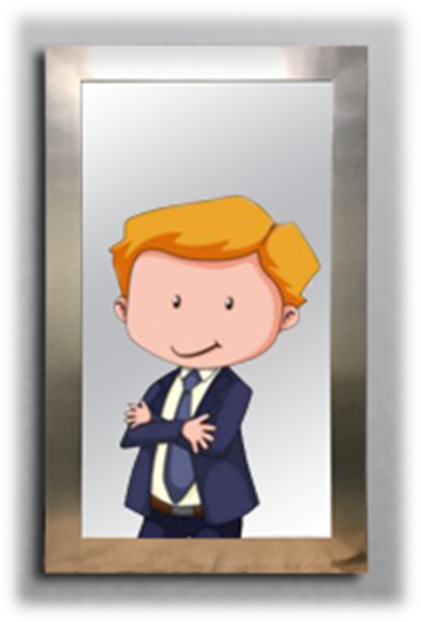 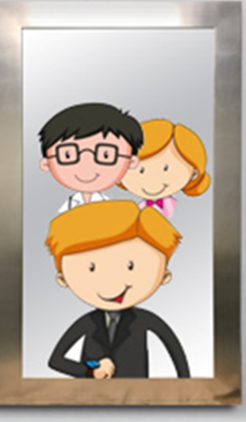 Рефлексивные сессии как новая воспитательная практика
.
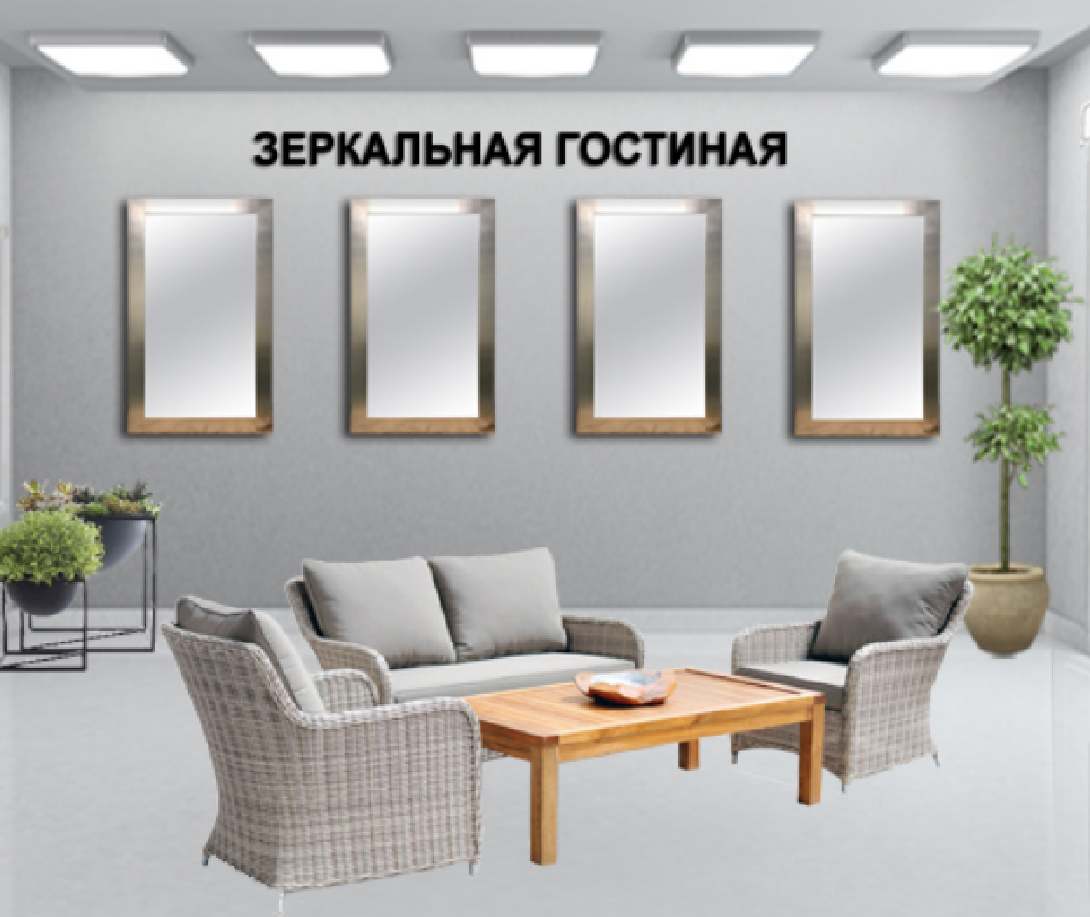 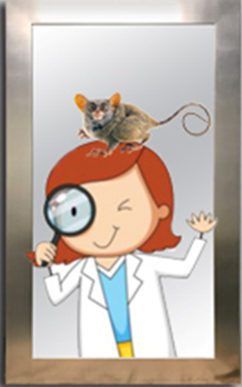 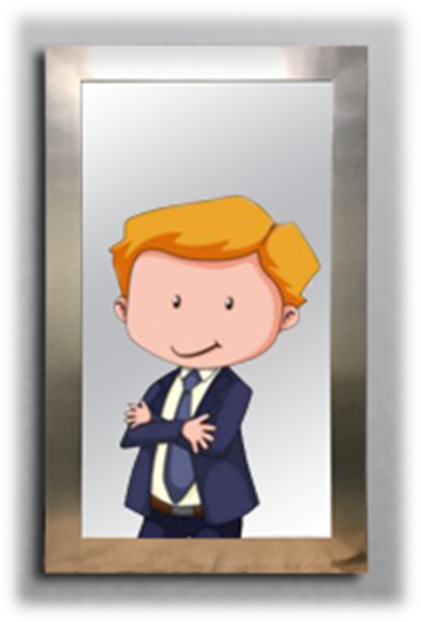 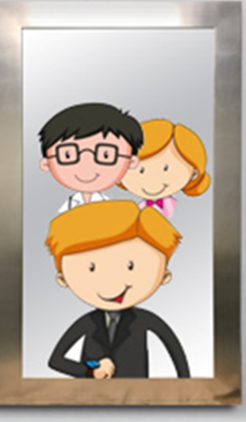 Рефлексивные сессии как новая воспитательная практика
.
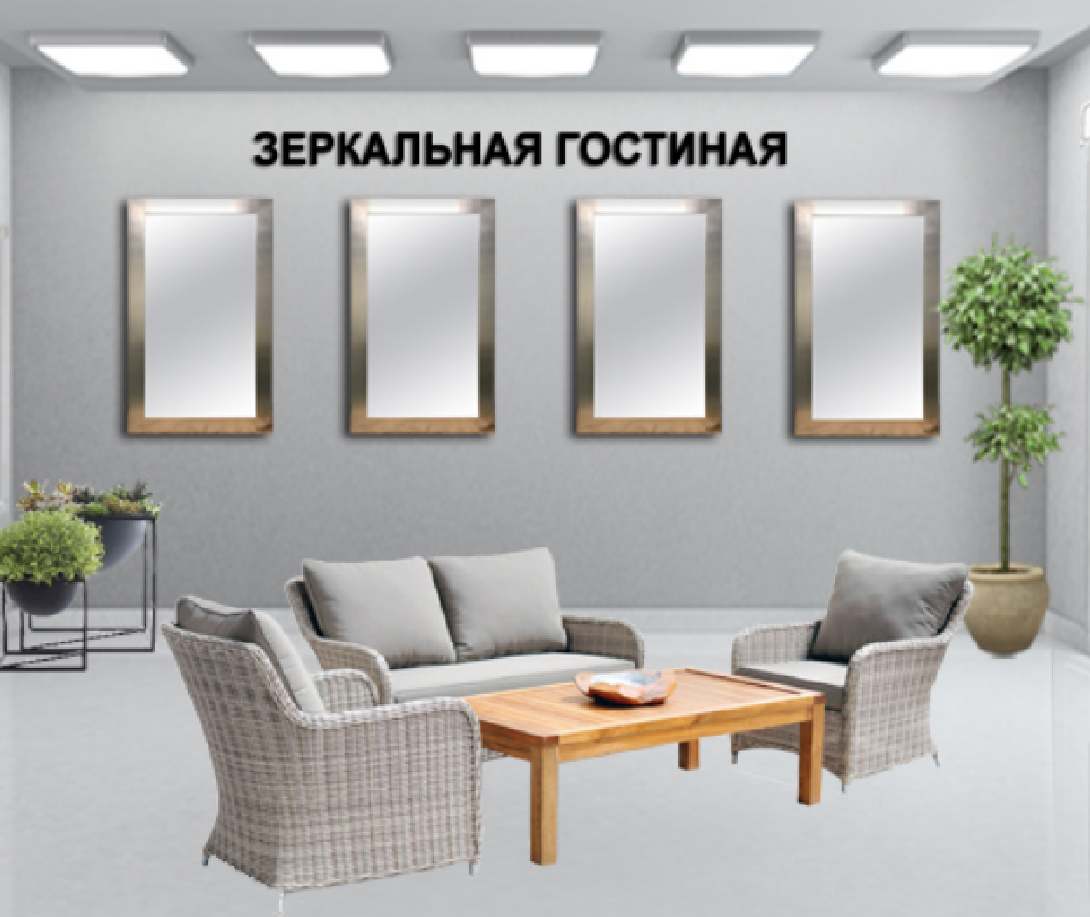 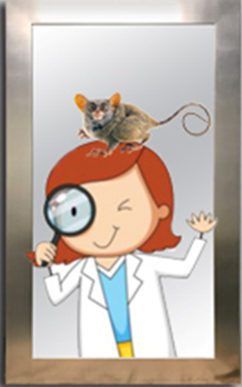 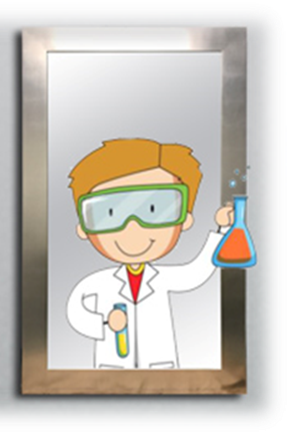 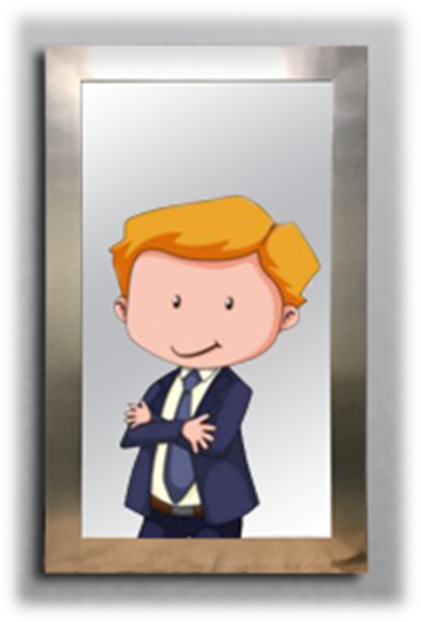 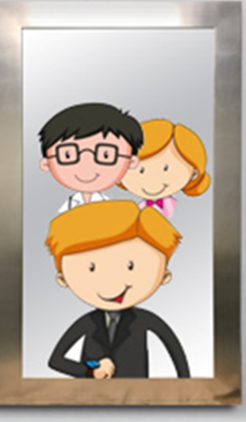 Рефлексивные сессии как новая воспитательная практика
Информация о каждом ученике хранится в форме его цифровой биографии и отслеживается при помощи «Профайла самоопределения ученика».
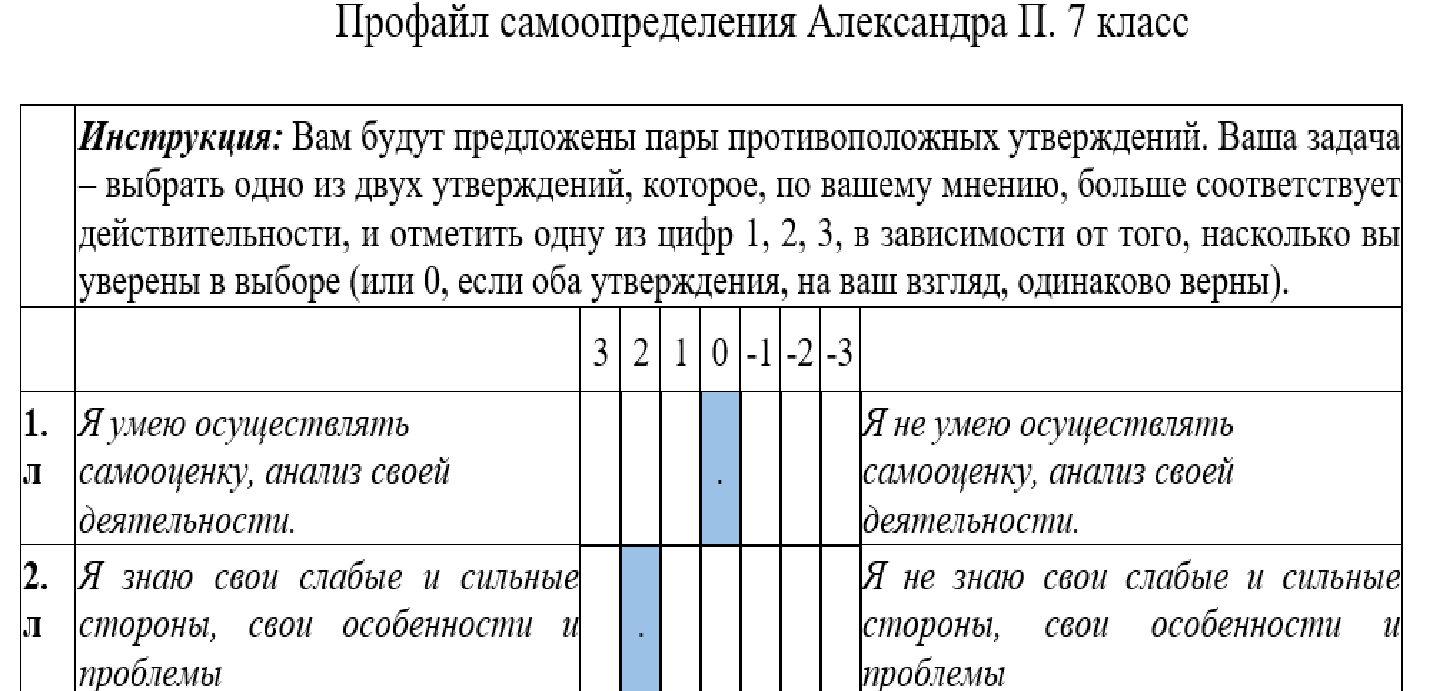 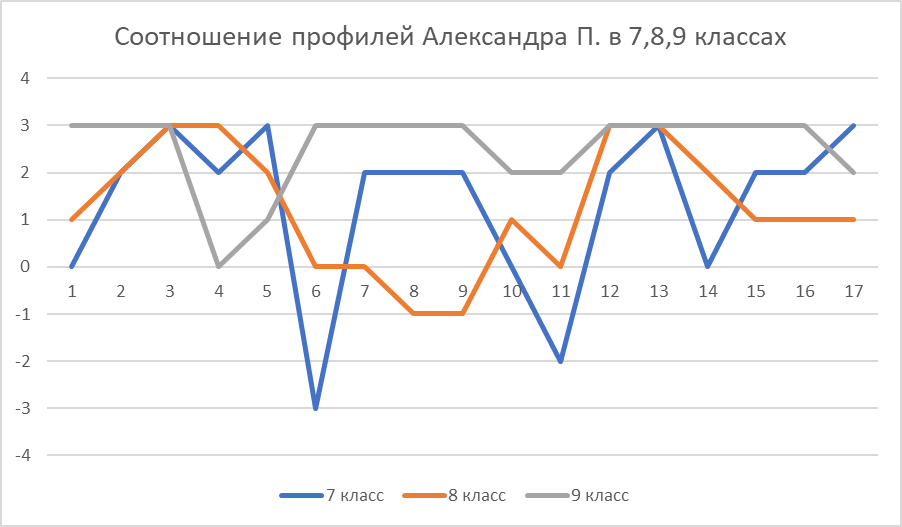 Рефлексивные сессии как новая воспитательная практика
Для совершенствования работы с данным УМК разрабатывется инновационный продукт – Рефлексер, 
который будет автоматически отбирать рефлексивные сессии и методики педагогической диагностики необходимые для развития самоопределения конкретного ученика.
Как научиться создавать свои сессии?
Диагностическая школа http://дш.школа-197.рф/p1aa1.html
Видео про сайт            https://youtu.be/AwthWkWRWO0
Рефлексивная школа http://reflekschool.ru/
Рефлексивные сессии-
https://www.youtube.com/watch?v=HKwZzlM1qog
https://www.youtube.com/watch?v=W3JUWmLwPaA
Как научиться создавать свои сессии?
Гутник, И. Ю. Анализ опыта проектирования структуры рефлексивной сессии / И. Ю. Гутник, Т. П. Гембель, Ю. И. Дмитриева // Казанский педагогический журнал. – 2022. – № 2(151). – С. 163-171. – DOI 10.51379/KPJ.2022.152.2.023. – EDN UZVXAT.
https://kp-journal.ru/wp-content/uploads/2022/06/Гутник-И.Ю.Гембель-Т.П.Дмитриева-Ю.И.-Анализ-опыта.pdf
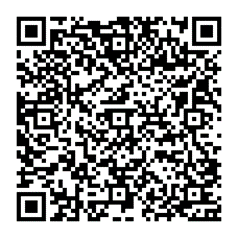 Ждем в гости на семинар  27 марта 2023 г. «Рефлексивная школа-для ученика и учителя» в рамках XIII Петербургского международного образовательного форума.
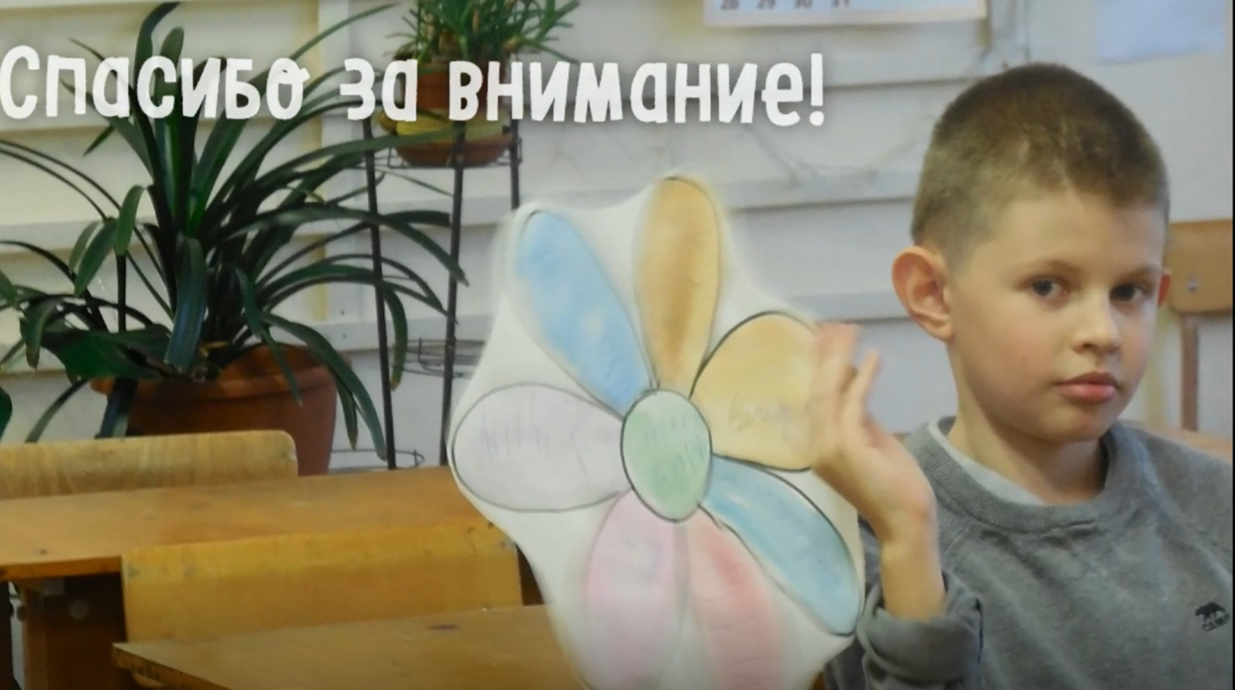